If I Have Wounded Any Soul
(An Evening Prayer)
4/4
A/E - SOL

Verses: 4
PDHymns.com
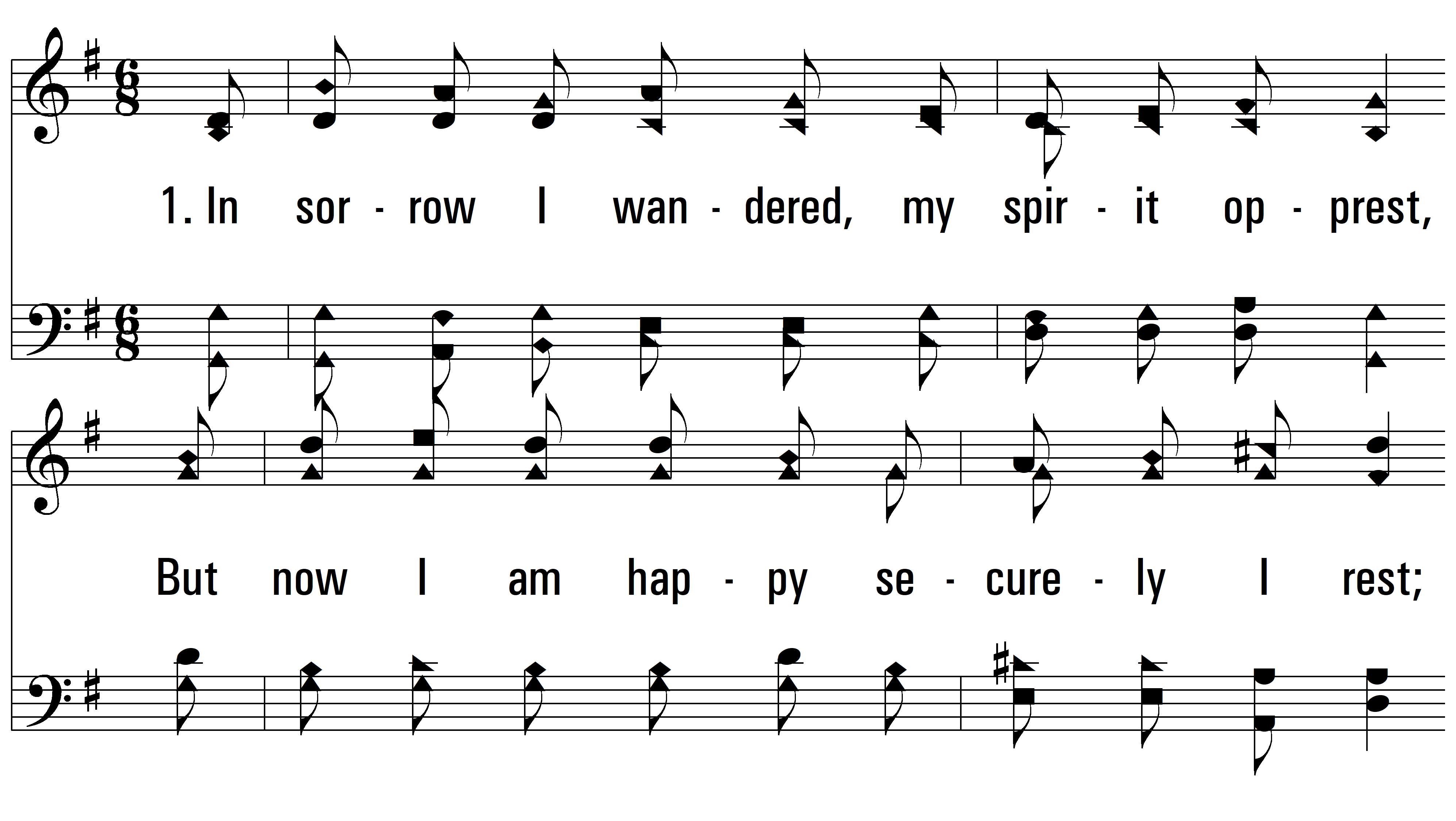 vs. 1 ~ If I Have Wounded Any Soul
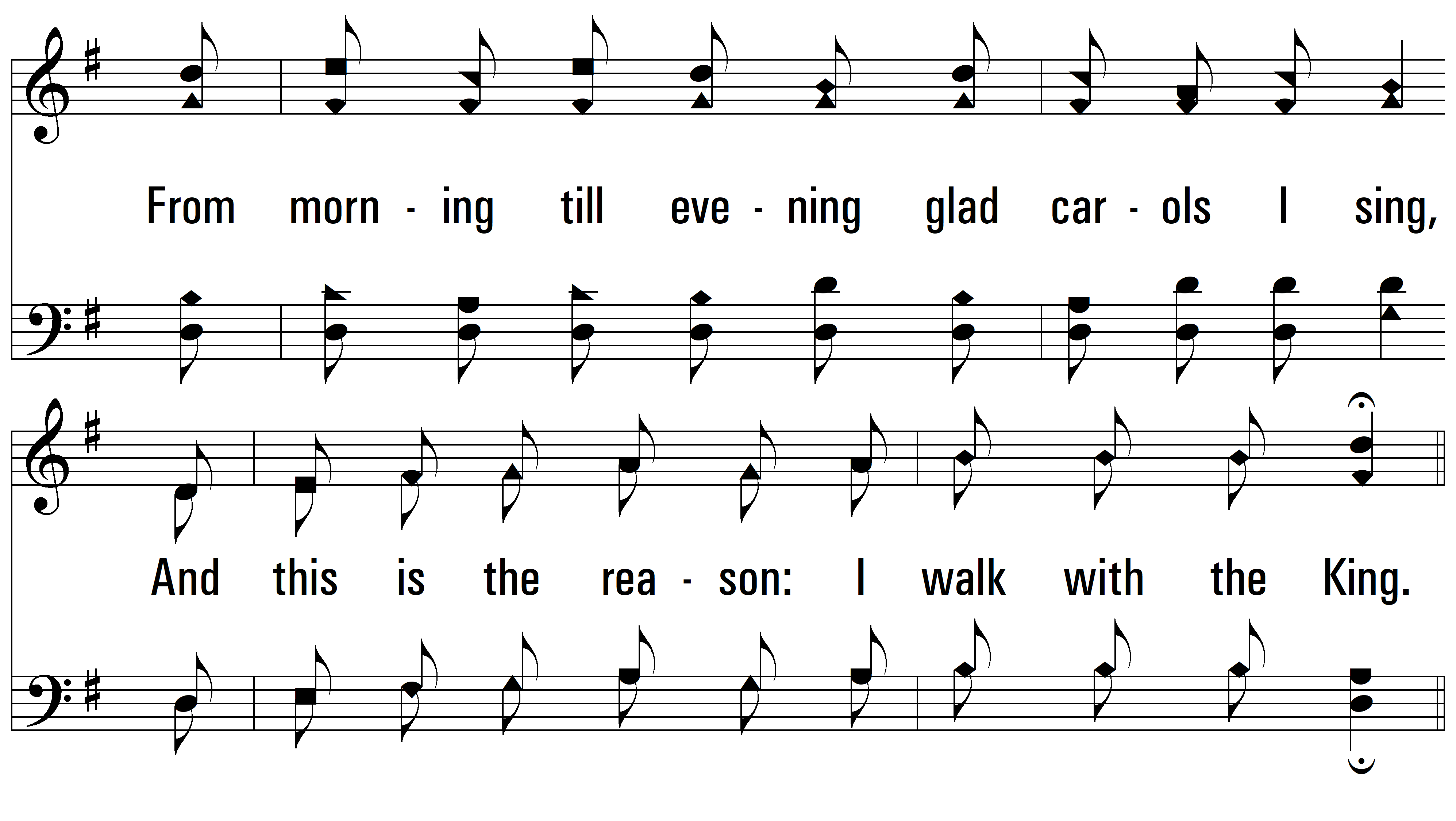 vs. 1
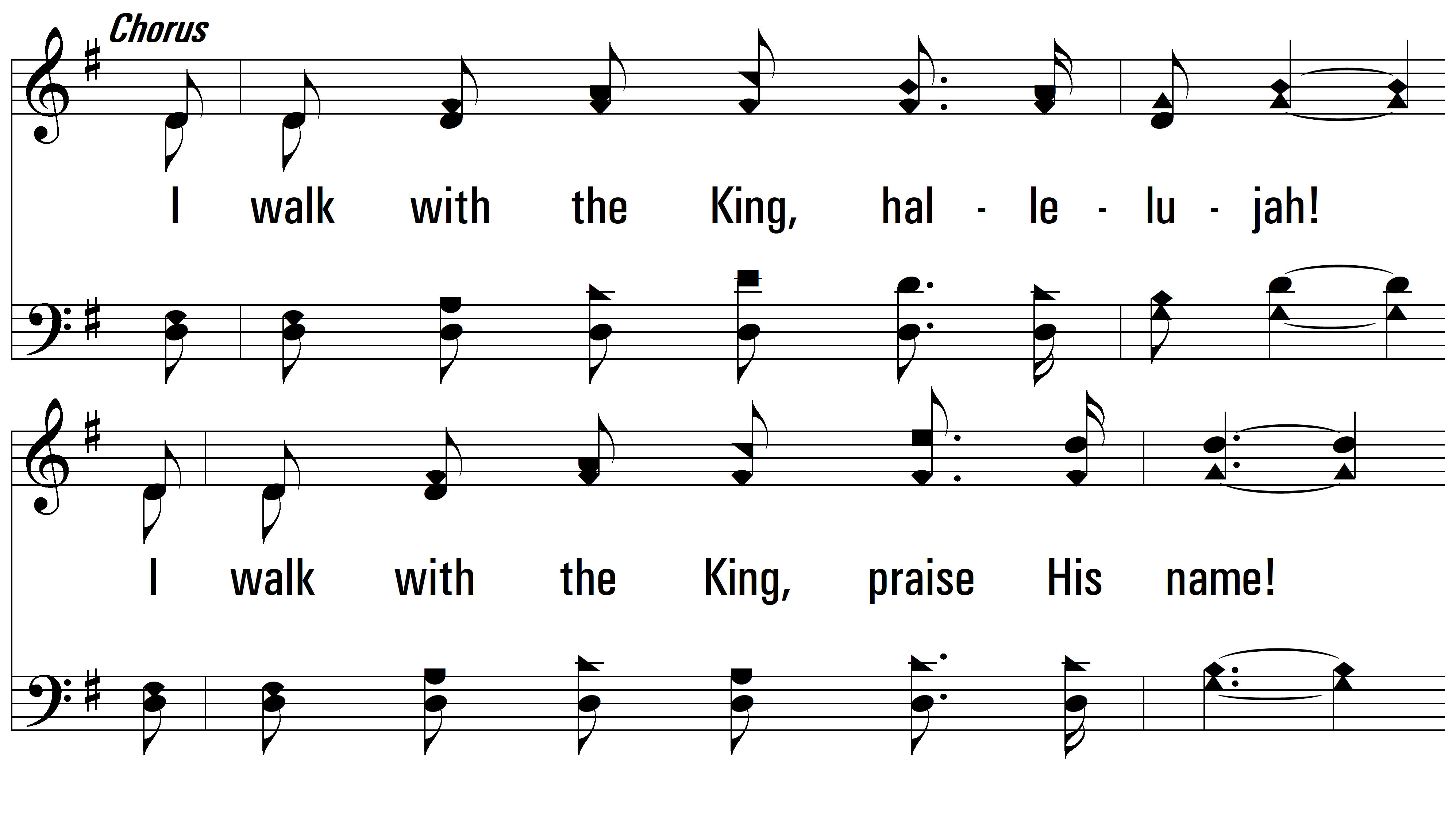 vs. 1
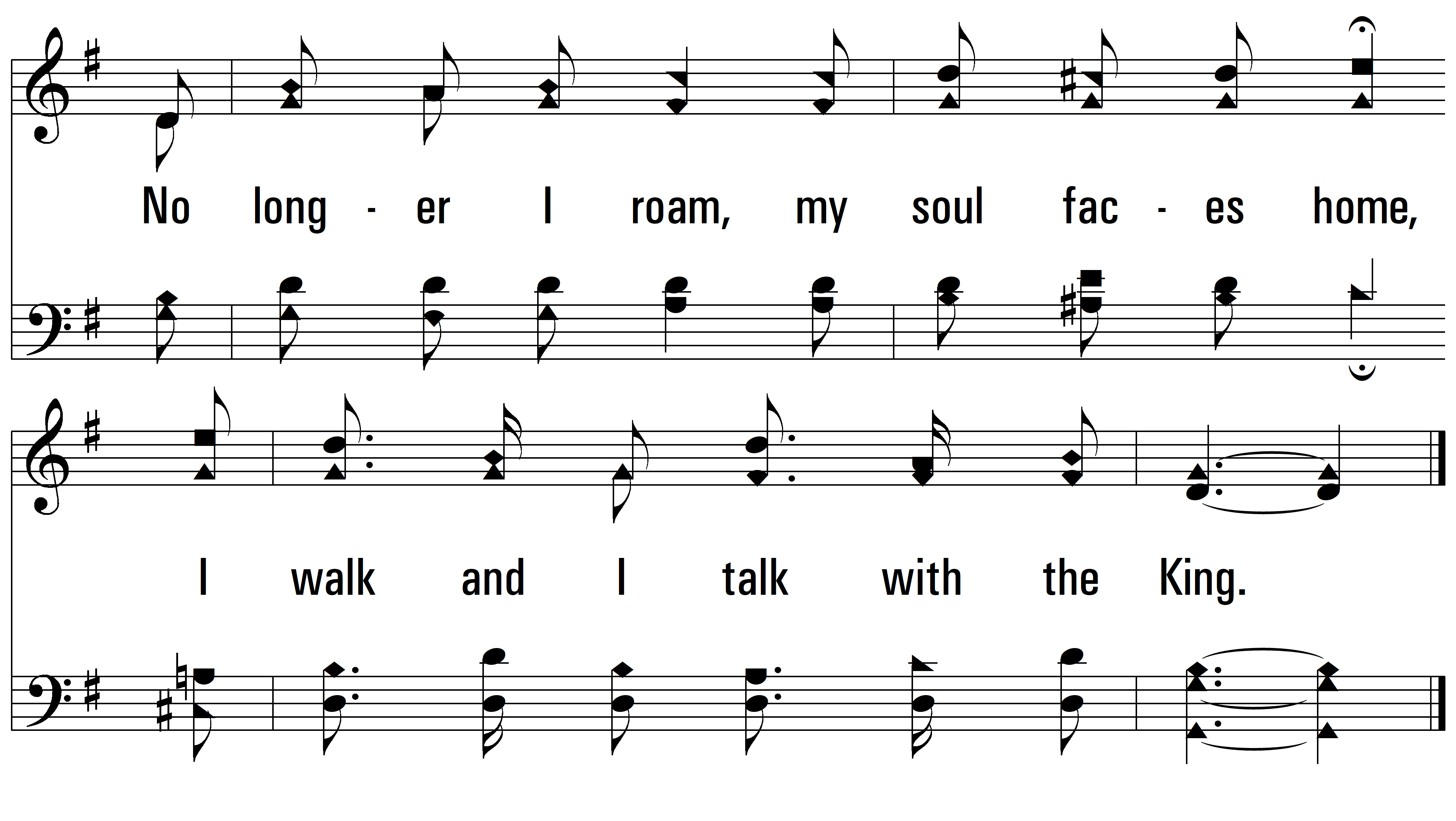 vs. 1
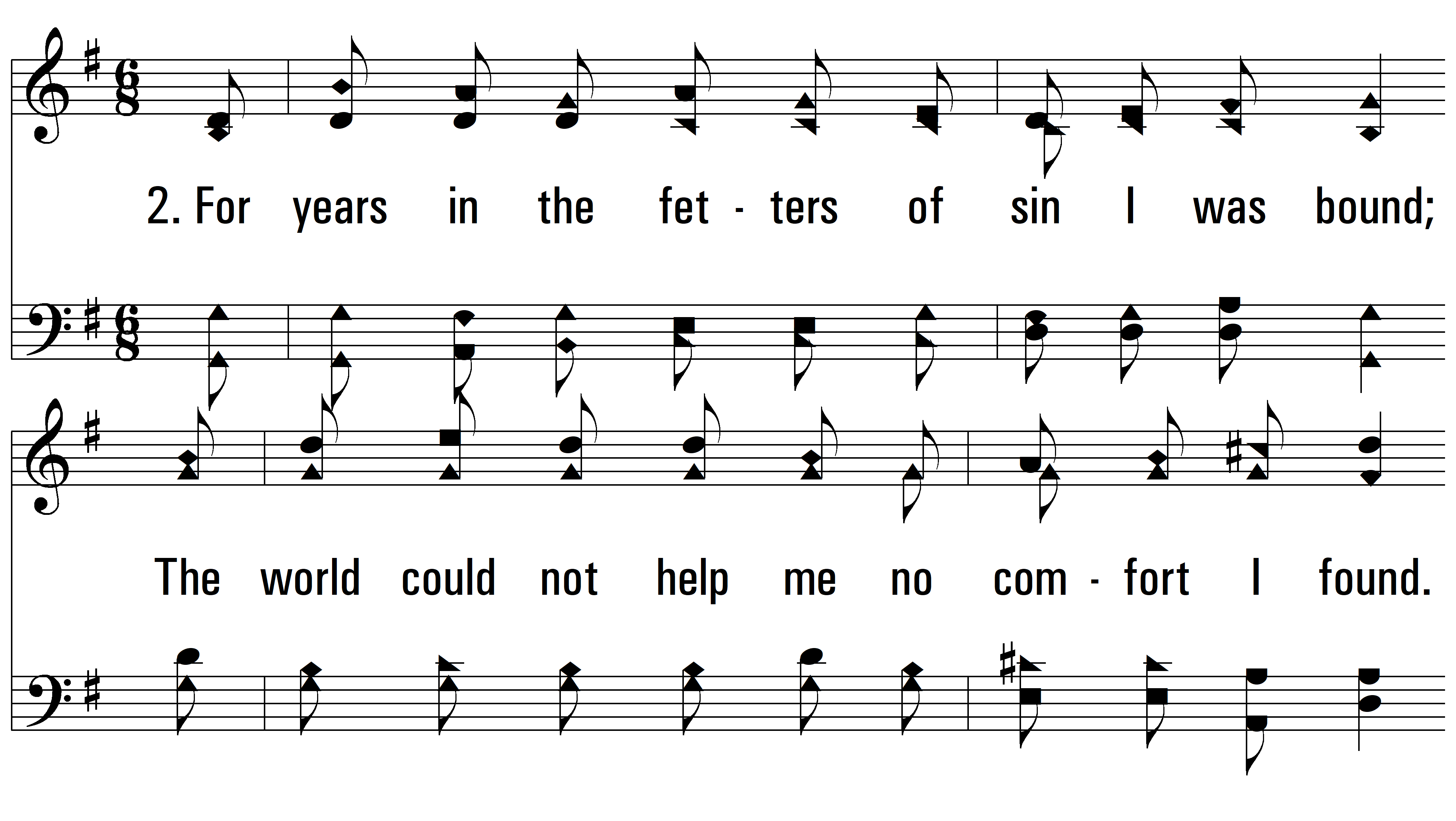 vs. 2 ~ If I Have Wounded Any Soul
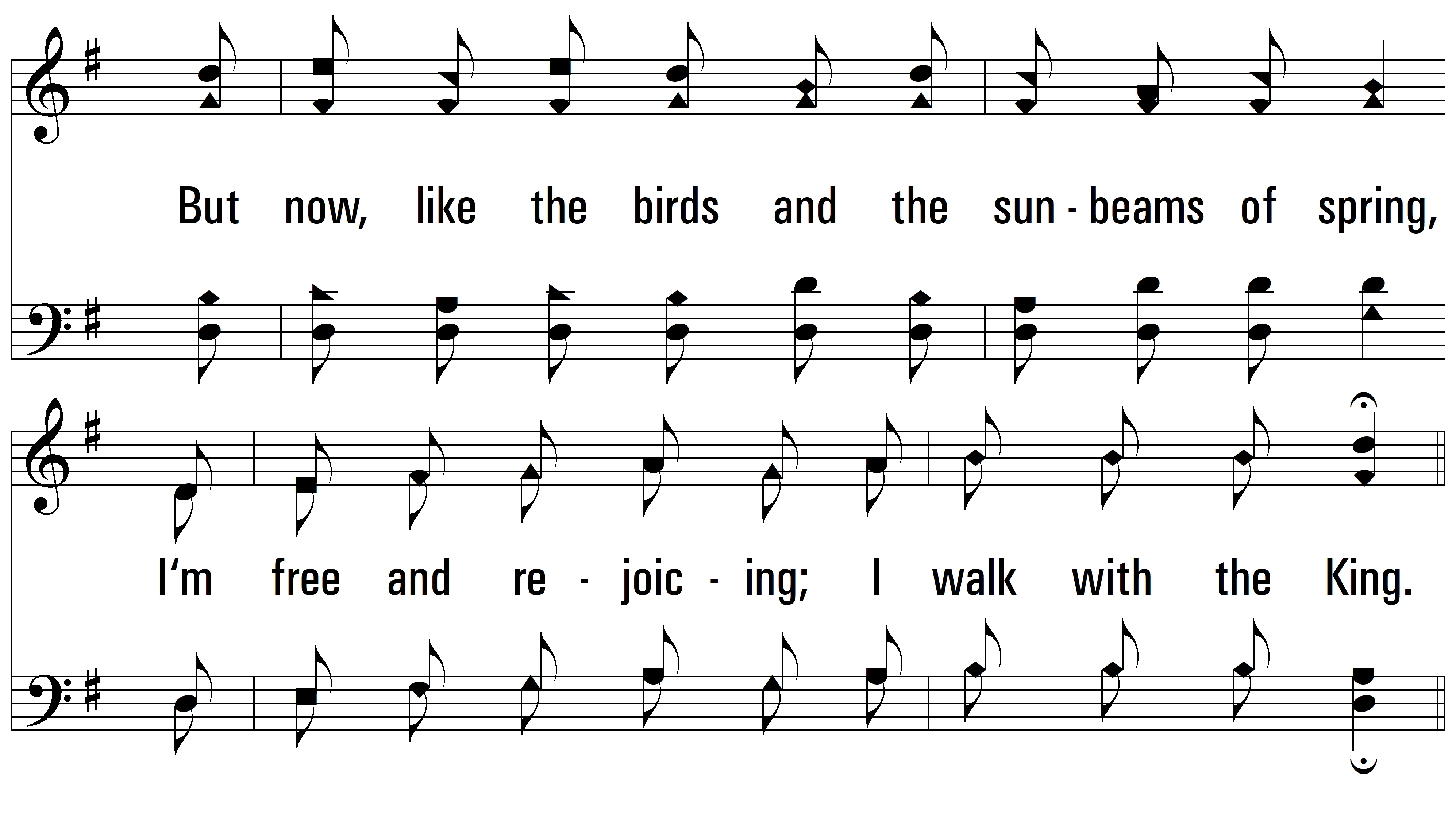 vs. 2
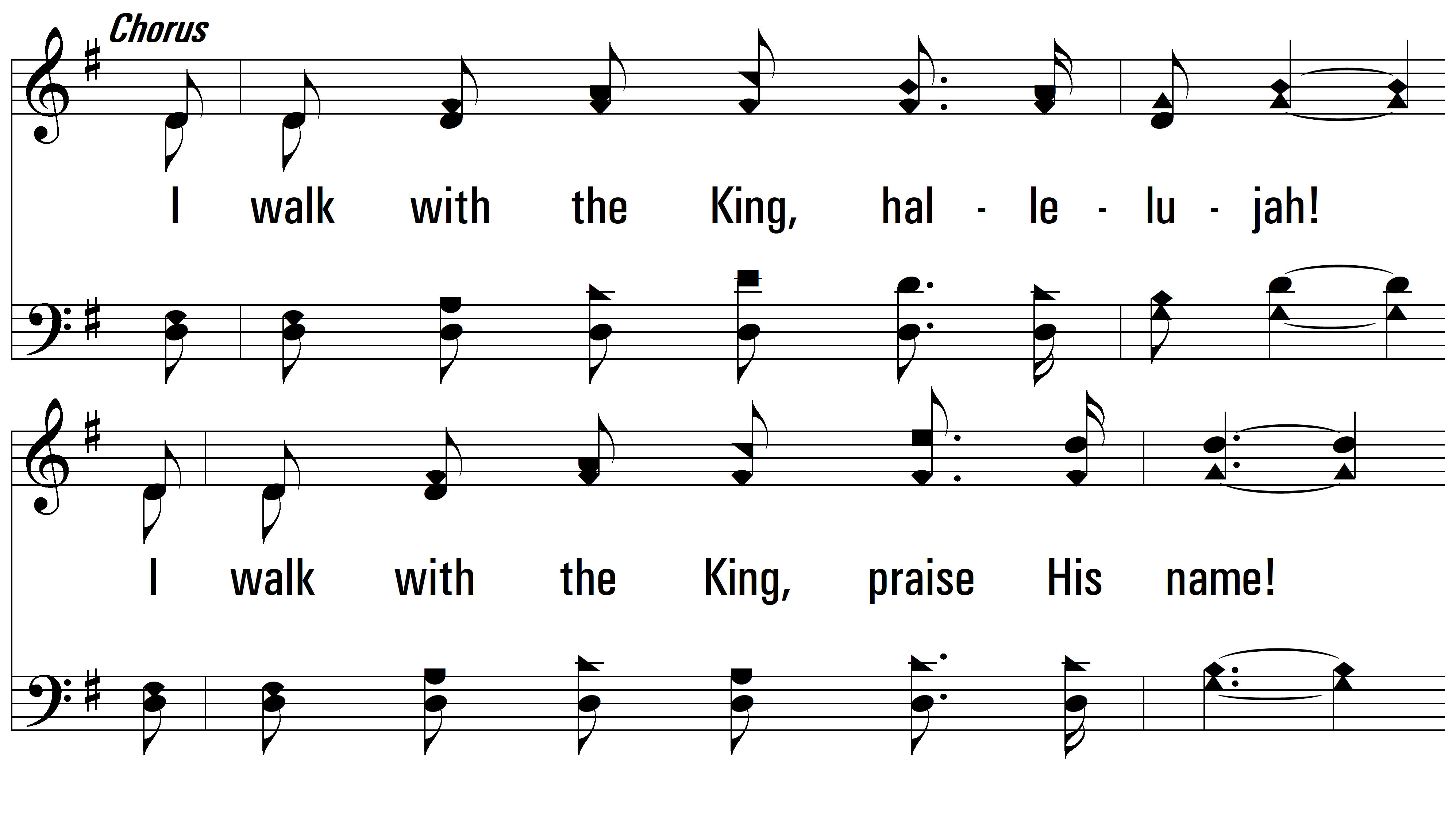 vs. 2
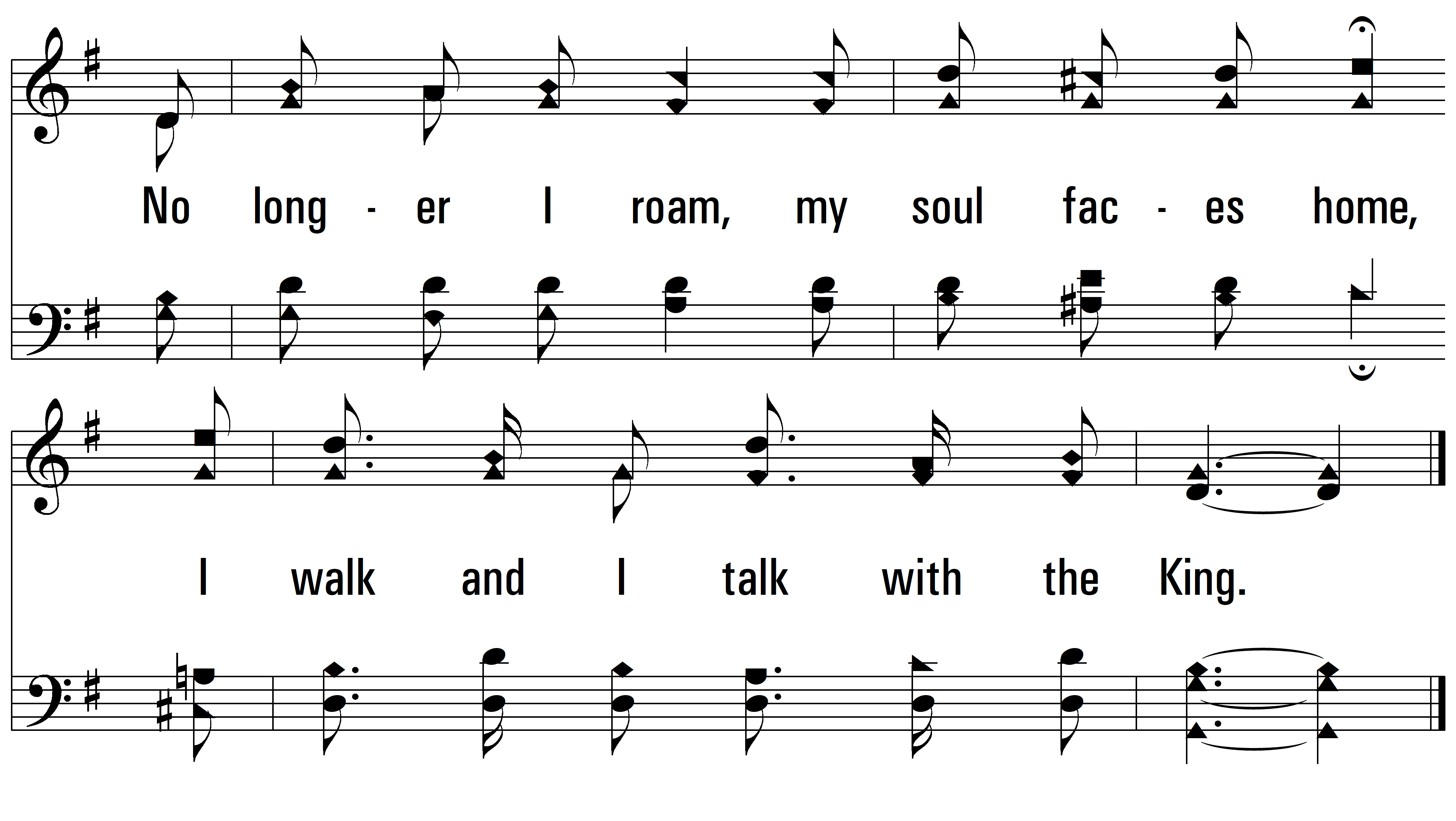 vs. 2
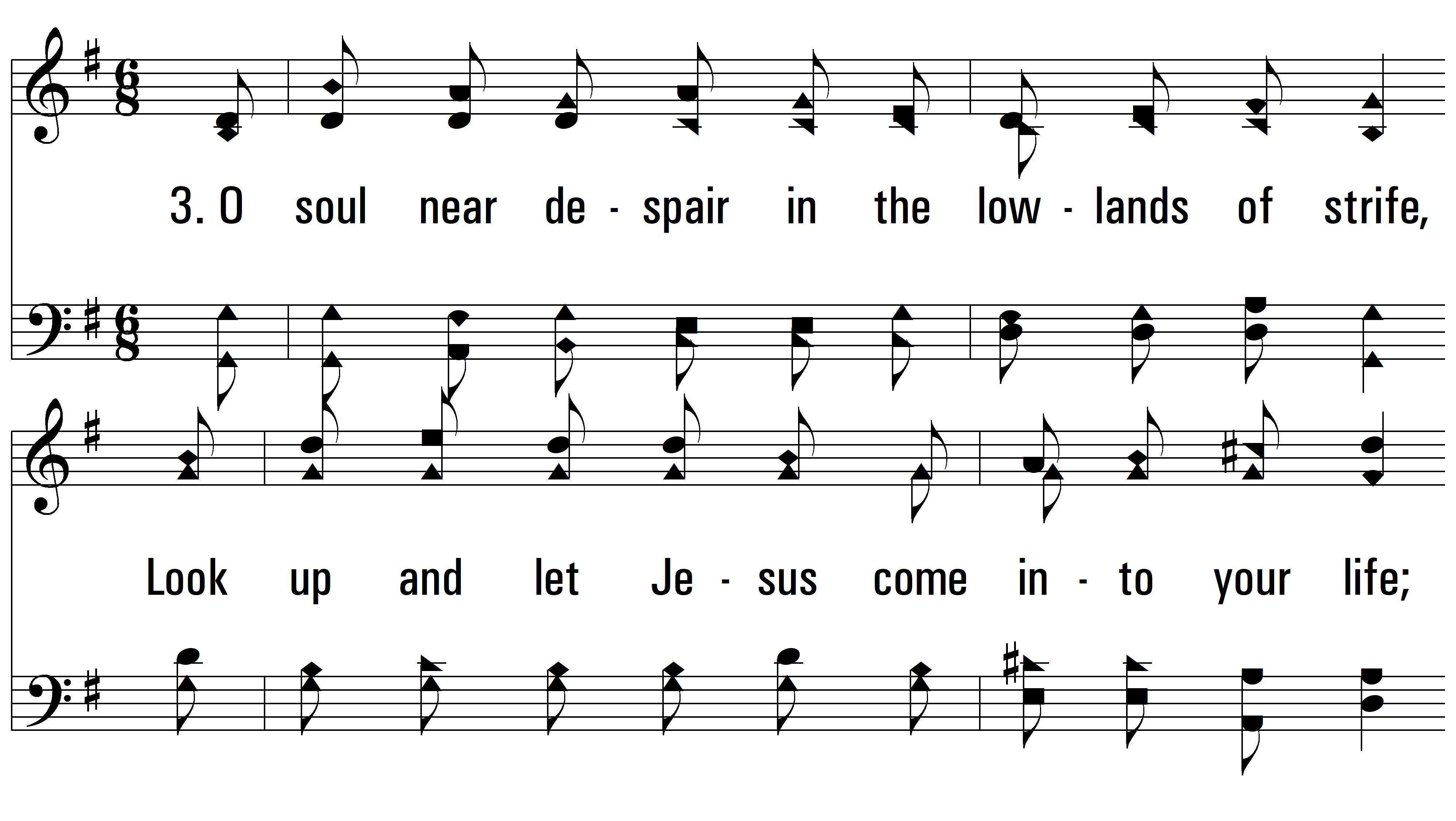 vs. 3~ If I Have Wounded Any Soul
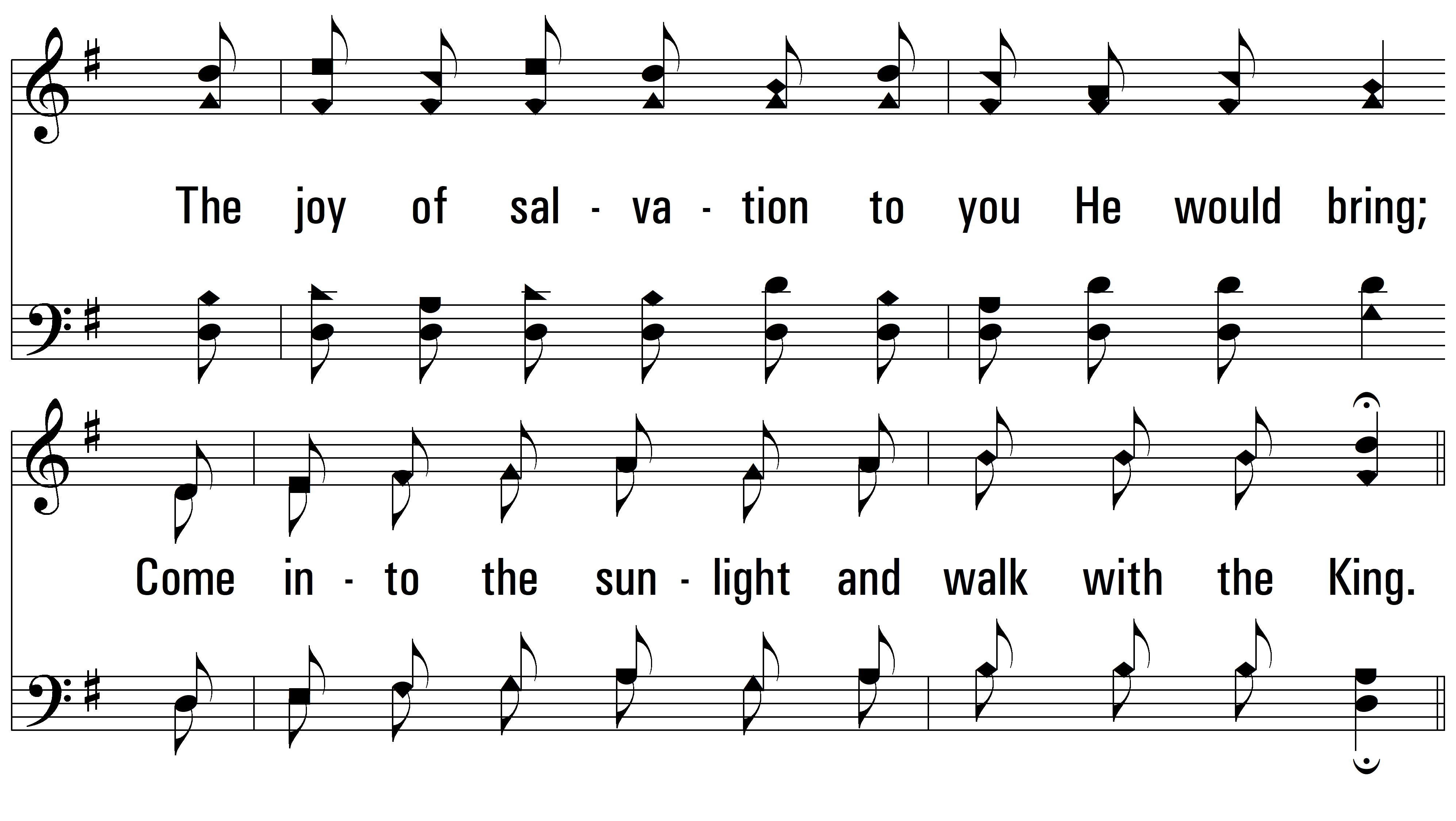 vs. 3
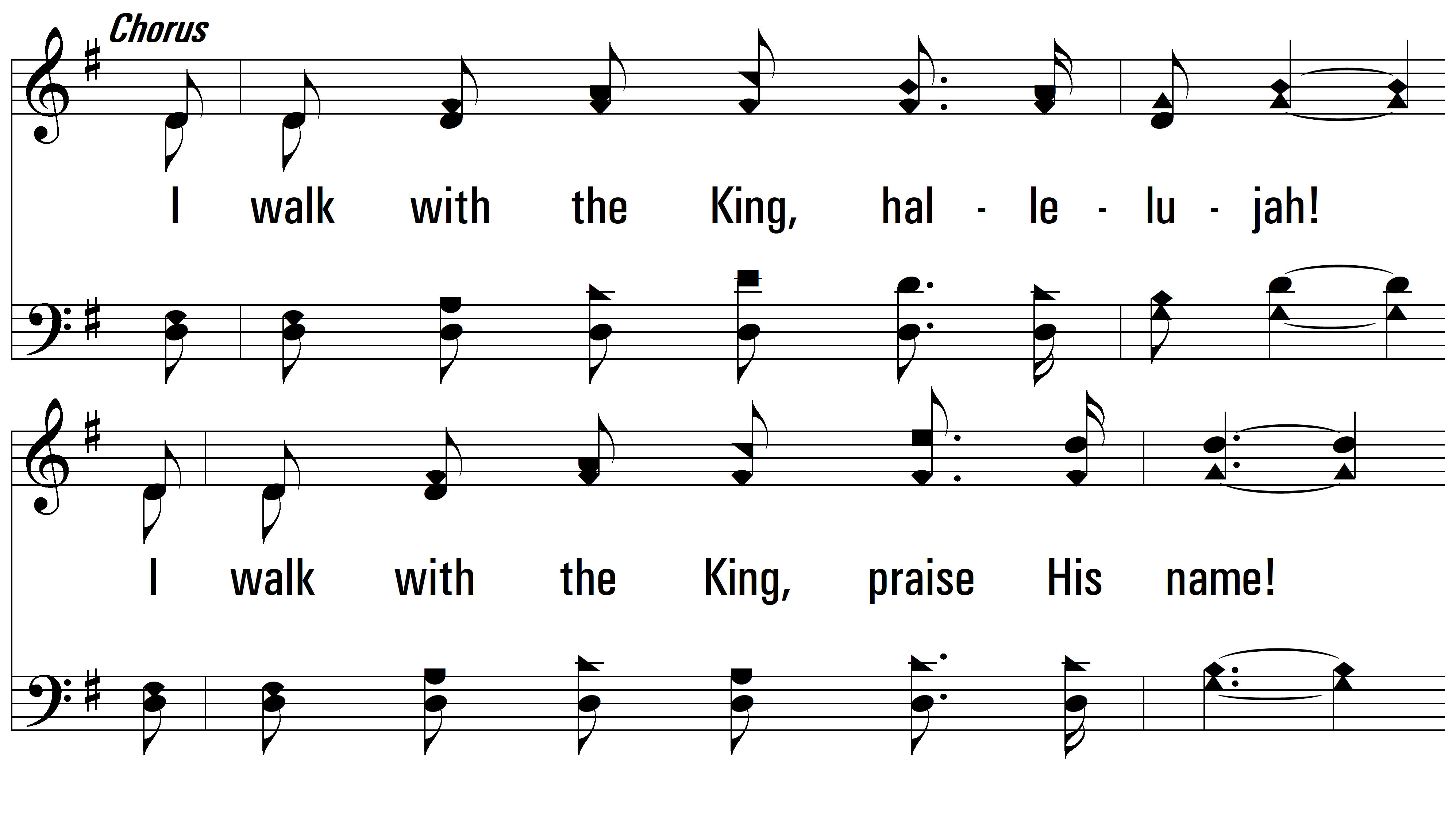 vs. 3
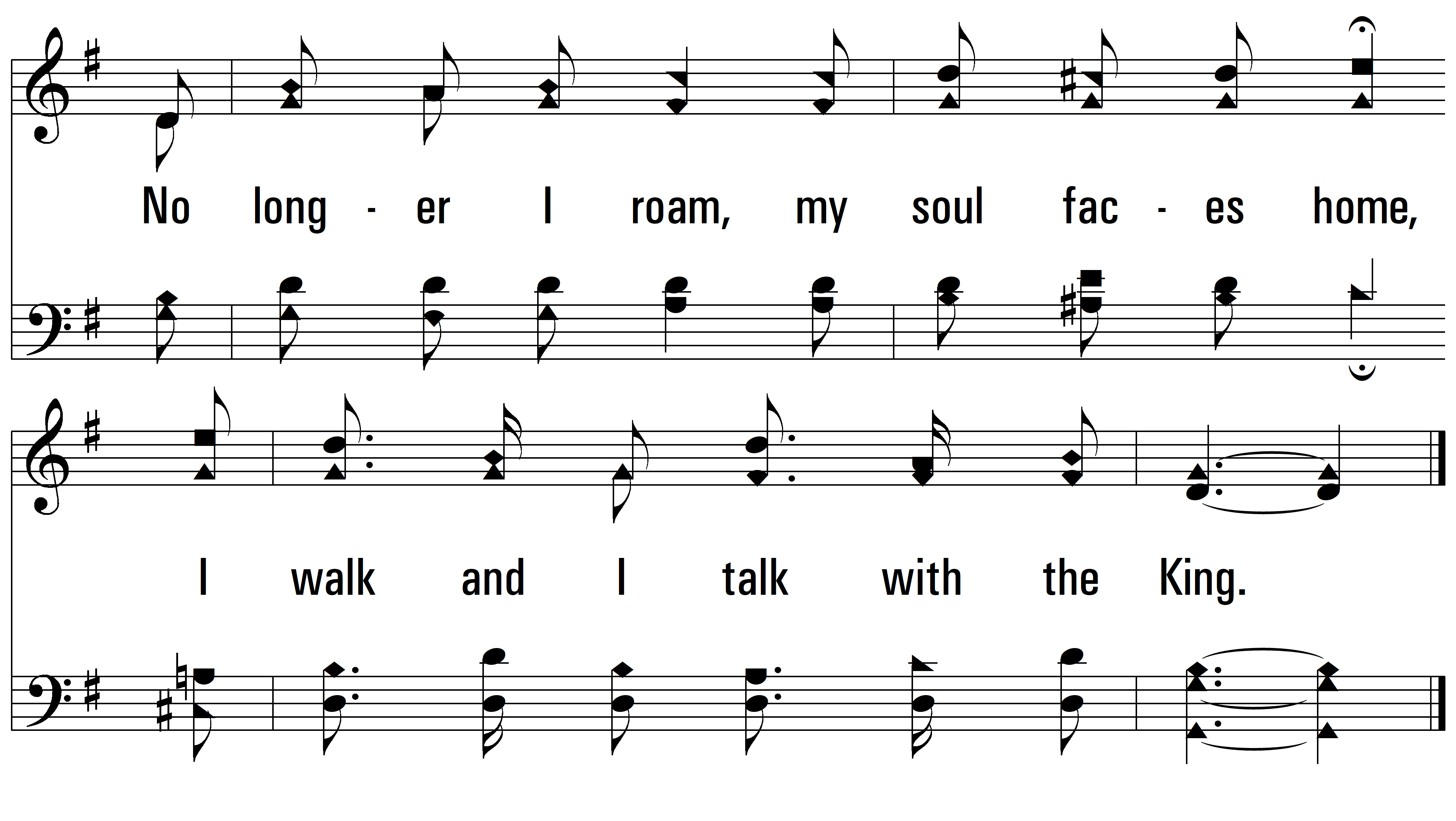 END
PDHymns.com
vs. 3